Пелипенко В.Г.
Учитель ФК
МБОУ СОШ № 8 
п. Сенной
физкультминутка
для глаз
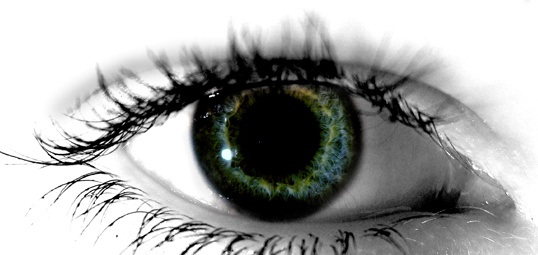 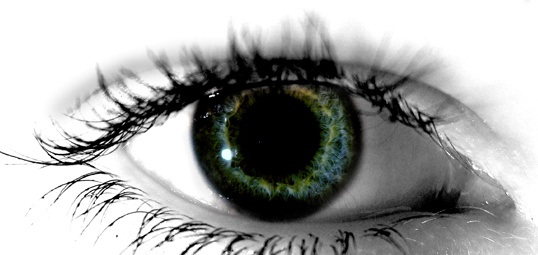 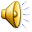 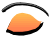 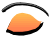 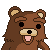 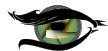 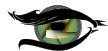 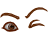 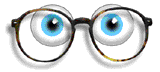 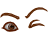 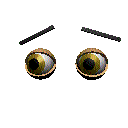 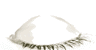 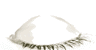 Берегите зрение!
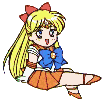